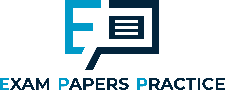 Theme 1: Markets, consumers and firms
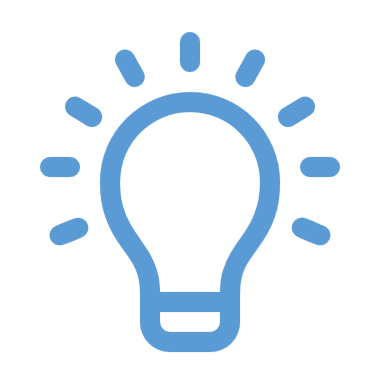 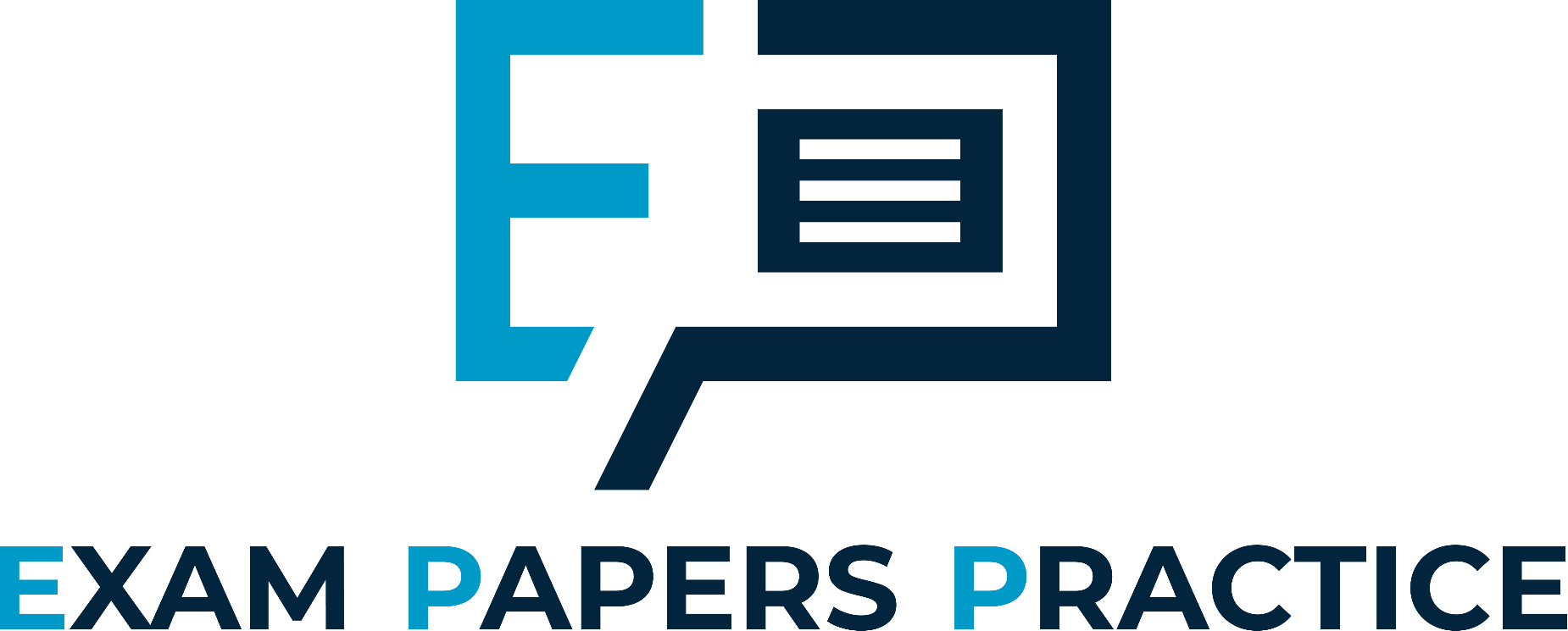 1.3.5 Understanding the customer
Limitations of market research, sample size and bias
For more help, please visit www.exampaperspractice.co.uk
© 2025 Exams Papers Practice. All Rights Reserved
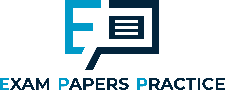 Recall
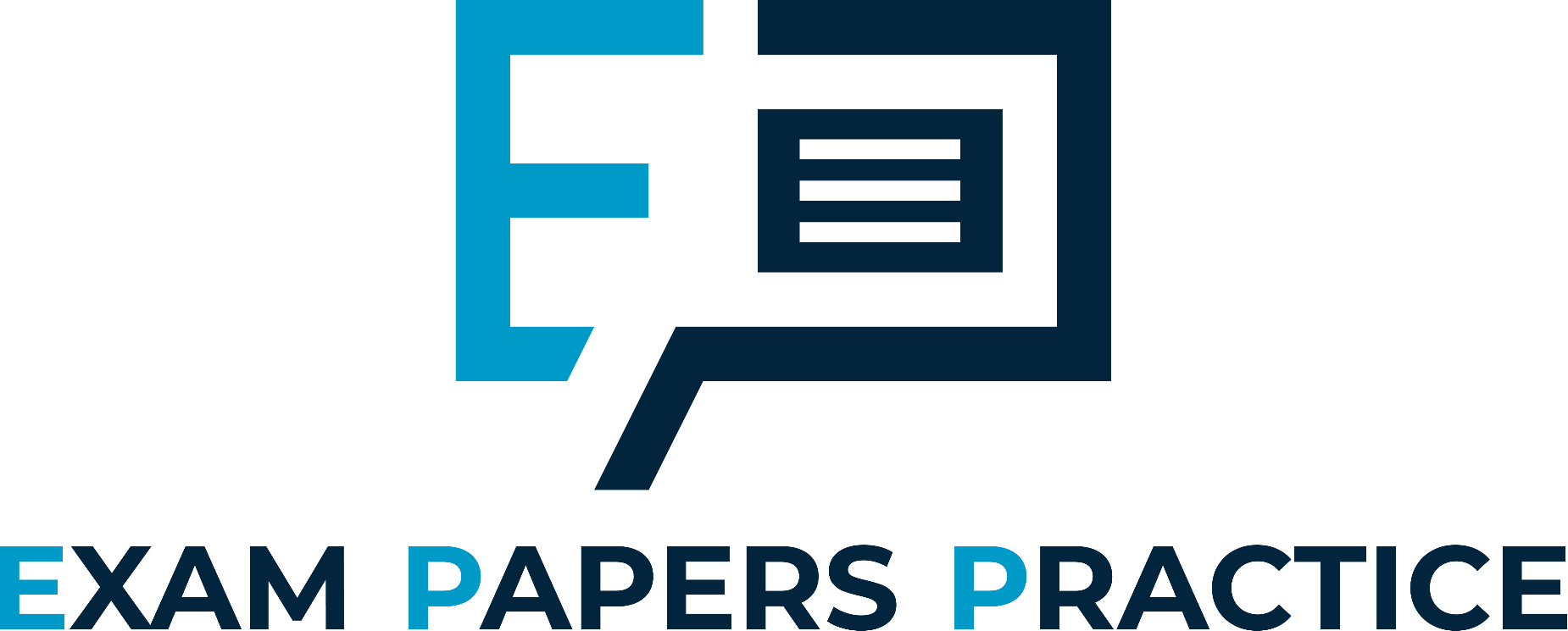 Analyse the difference between primary and secondary market research. 

Evaluate how a firm can use market research to meet its business objectives.
For more help, please visit www.exampaperspractice.co.uk
© 2025 Exams Papers Practice. All Rights Reserved
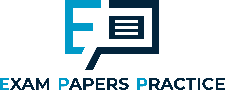 Starter
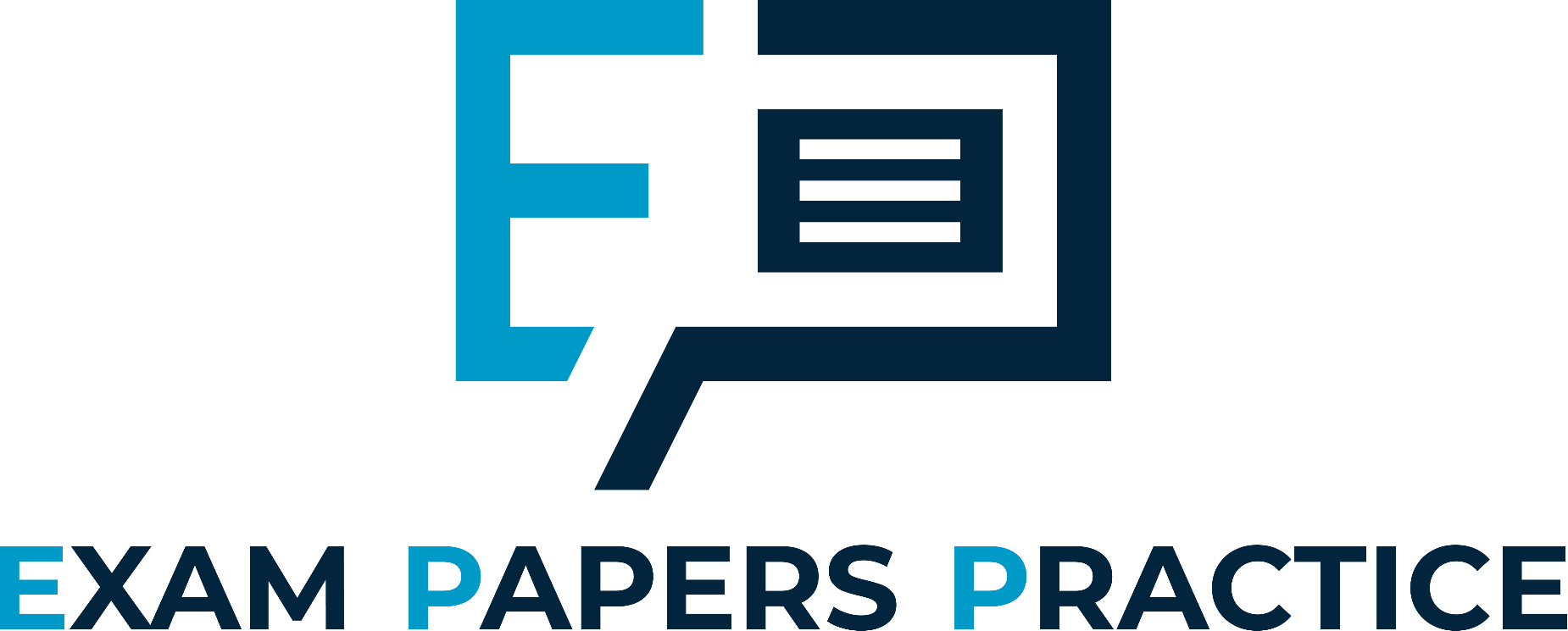 Explain the importance of having a target market

List the features of market segmentation. 

Explain how market segmentation can contribute sales maximization
For more help, please visit www.exampaperspractice.co.uk
© 2025 Exams Papers Practice. All Rights Reserved
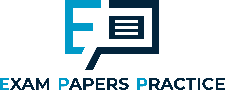 Limitations of market research
Past data and trends may not be a fair indication of the future
Accuracy of research findings
Dependent upon ability to correctly analyse findings
Financial and opportunity costs
Bias:
Questionnaire bias
Sampling bias
Respondent bias e.g. exaggerating or not telling truth
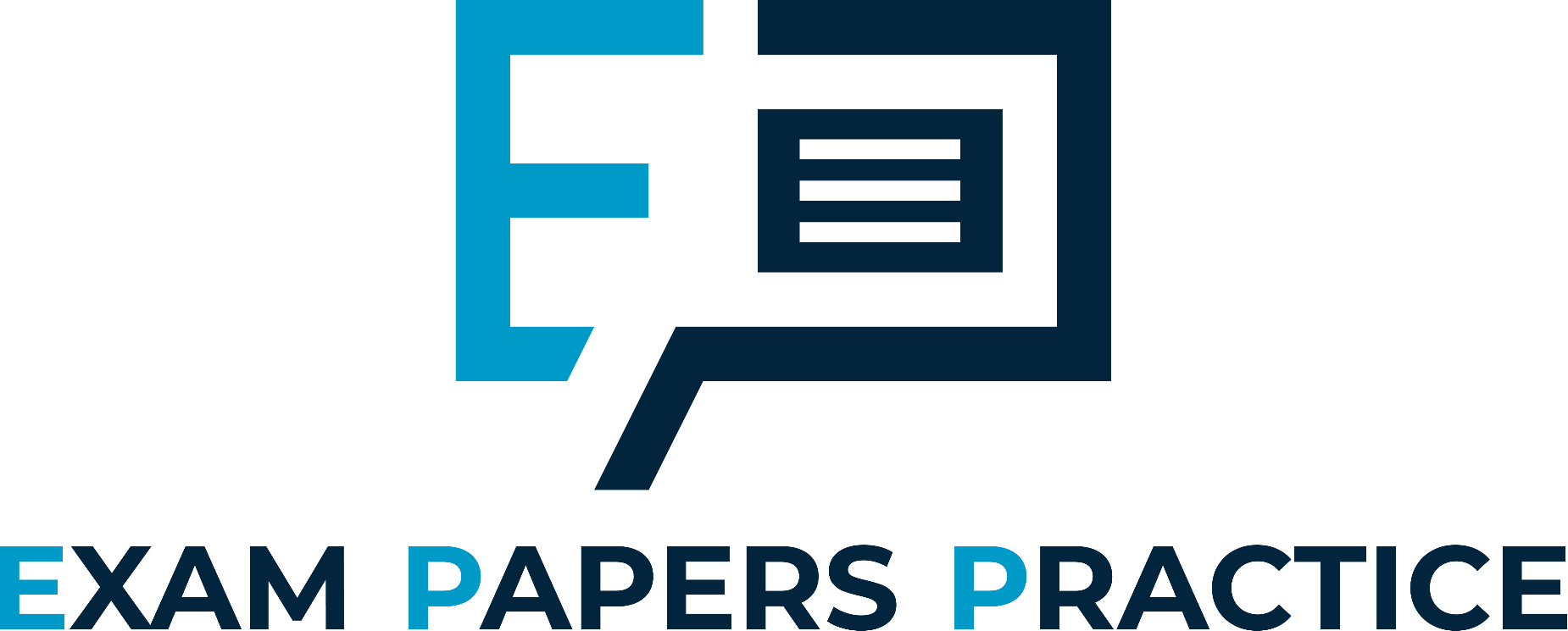 For more help, please visit www.exampaperspractice.co.uk
© 2025 Exams Papers Practice. All Rights Reserved
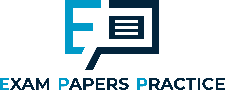 Value of sampling
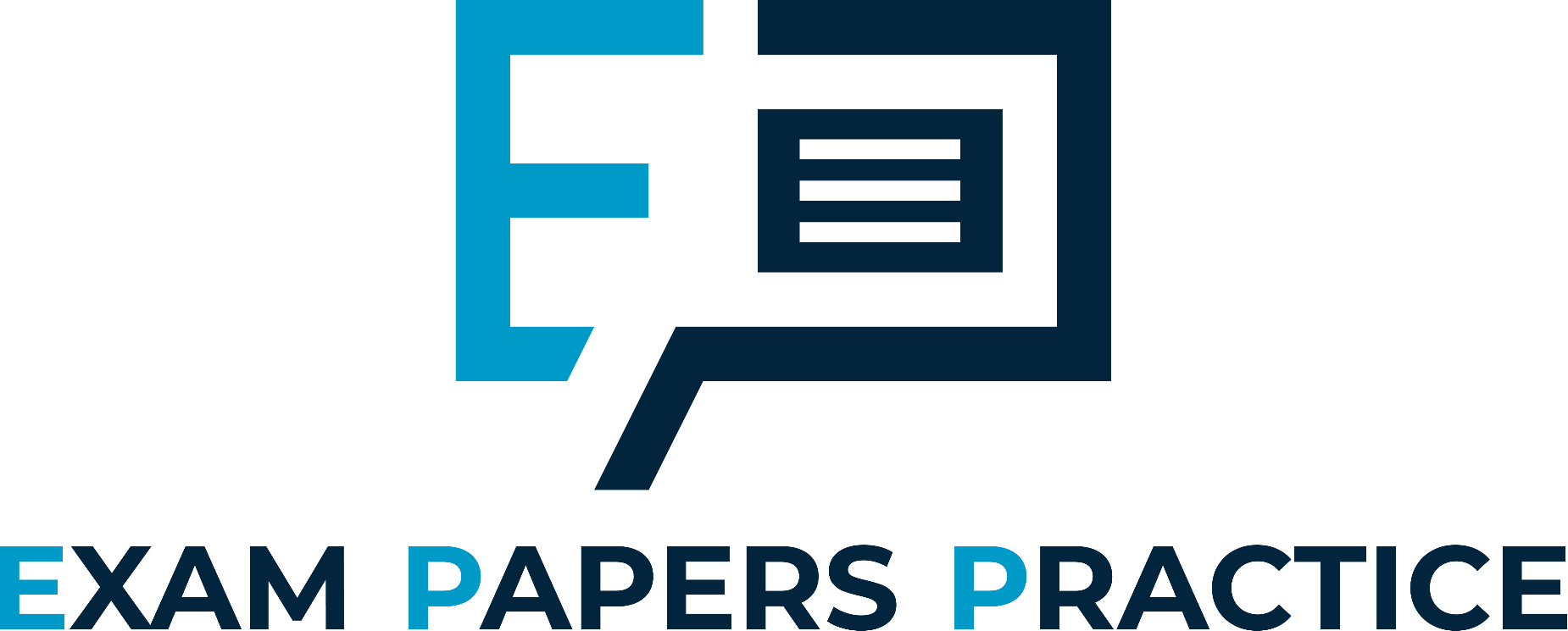 Businesses cannot ask for the opinions of all potential customers and therefore try to choose a representative sample. 

A sample is a group of subjects that has been chosen from a larger group, the population, for investigation. 

The value of sampling will depend upon:
The sample technique used
How the sample was carried out
The size of the sample
The size of a sample will depend upon a number of factors including:
The budget available
The importance of accuracy
Degree of confidence in results
For more help, please visit www.exampaperspractice.co.uk
© 2025 Exams Papers Practice. All Rights Reserved
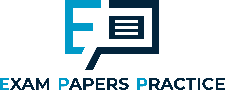 Types of sampling techniques
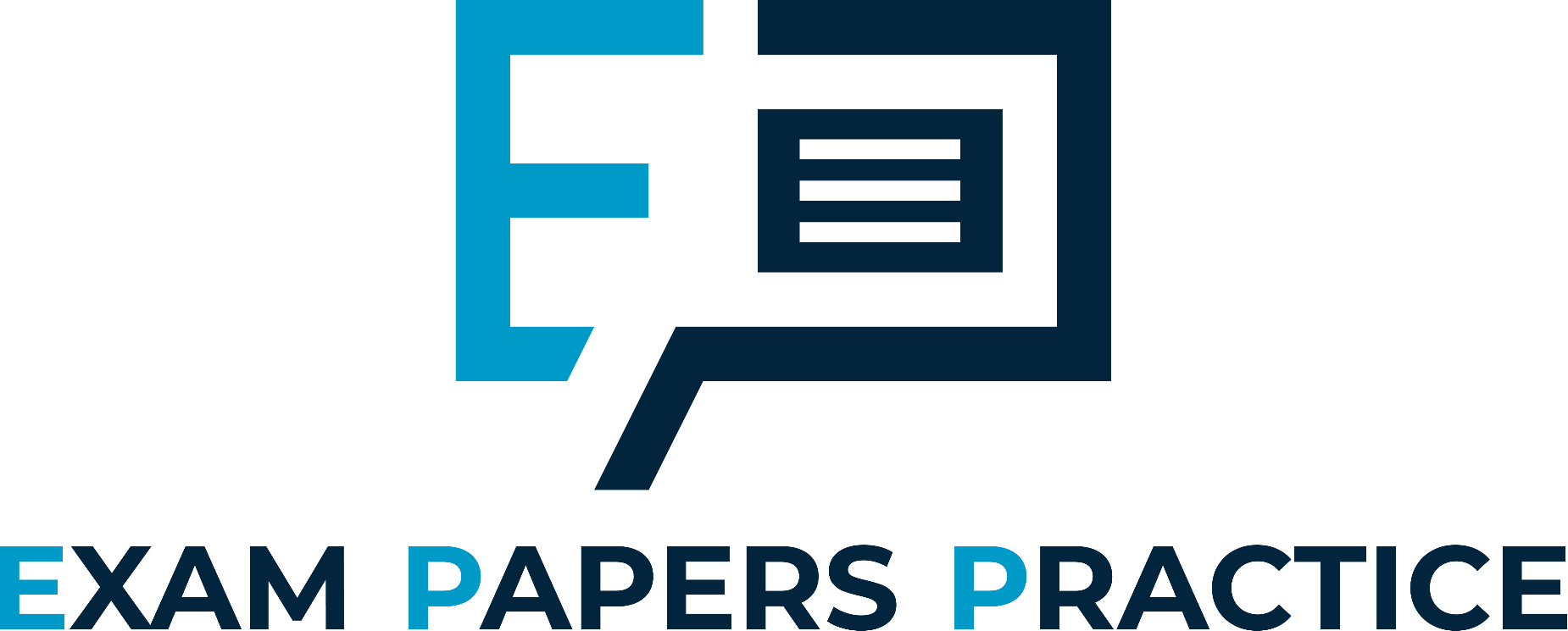 Random
a sample is selected for study from a population where each individual is chosen entirely by chance and has an equal chance of being selected

Quota
The population is first segmented into subgroups before a judgement is made in selecting respondents that are representative of that subgroup
e.g.  within a sub group of women 60% may be aged 20-40, 20% 41-60 and 20% 61+, the sample should represent this
For more help, please visit www.exampaperspractice.co.uk
© 2025 Exams Papers Practice. All Rights Reserved
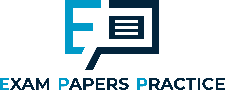 Types of sampling techniques
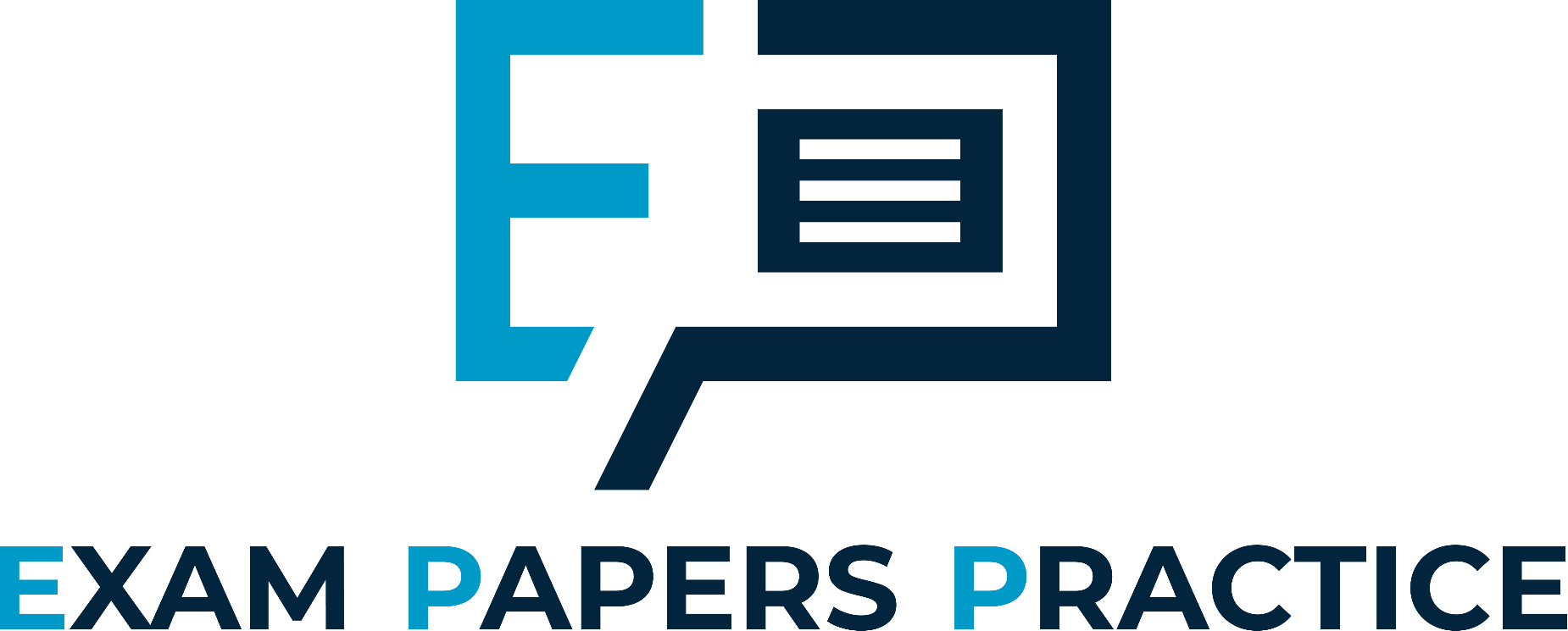 Stratified

The population is first segmented into subgroups before respondents are randomly selected from within that subgroup

e.g. within a subgroup of 16-18 year olds any member of the population has an equal chance of being selected
For more help, please visit www.exampaperspractice.co.uk
© 2025 Exams Papers Practice. All Rights Reserved
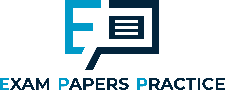 Product orientation
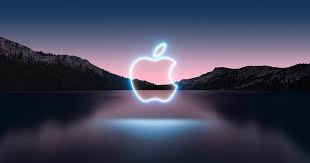 When a business takes a product orientation approach, it focuses on its product or service’s quality and performance. 

When businesses take this approach, their goals are product innovation and improvement. They might create high-quality new products to solve existing customer problems, or regularly survey customers to identify improvement areas.
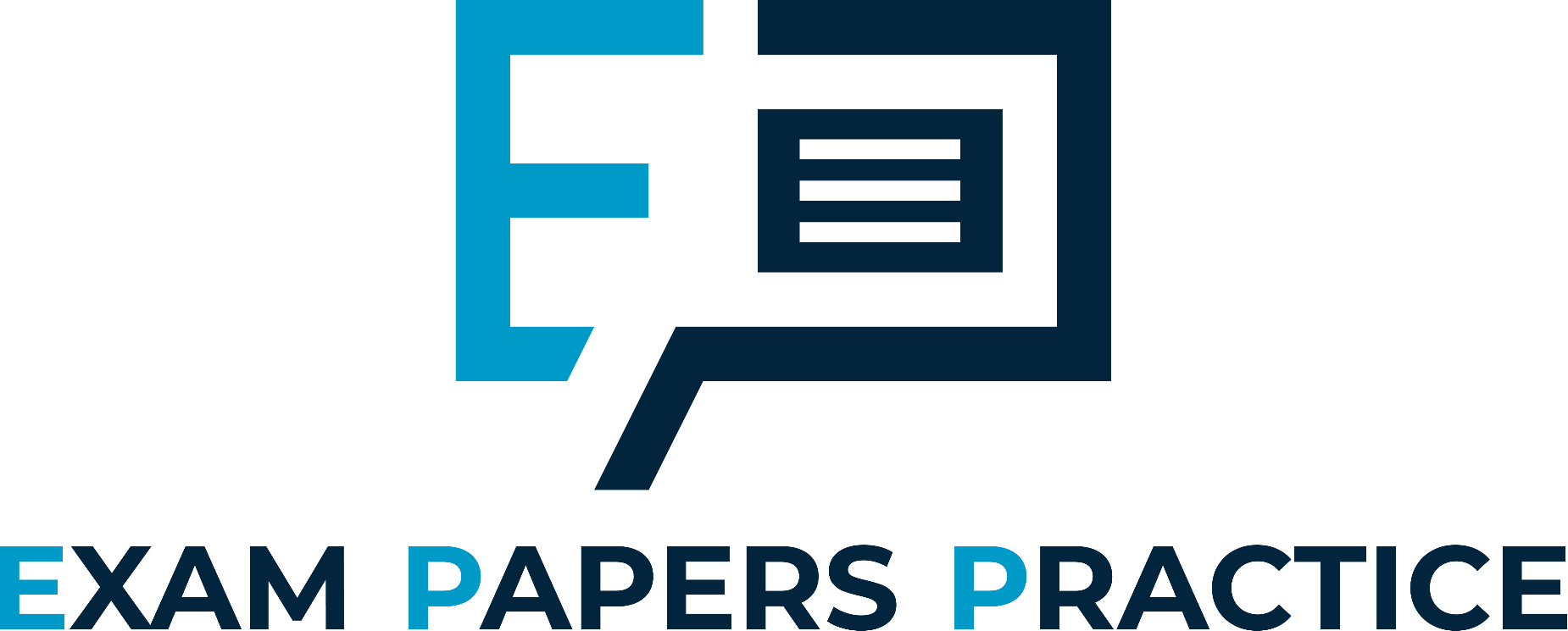 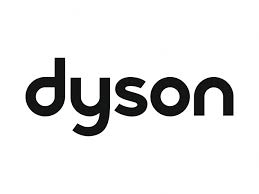 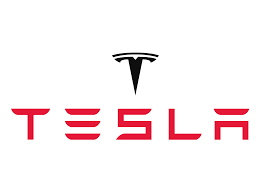 For more help, please visit www.exampaperspractice.co.uk
© 2025 Exams Papers Practice. All Rights Reserved
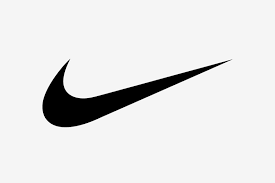 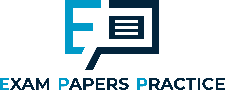 Market orientation
This approach prioritises identifying consumers’ needs and delivering products and services to satisfy them. 

The primary focus of sales orientation is on pleasing existing customers and generating sales, and a marketing orientation aims to promote products to attract new customers. 

A market-oriented business is outward-looking. It focuses on fulfilling its target markets’ wants and needs to achieve success.
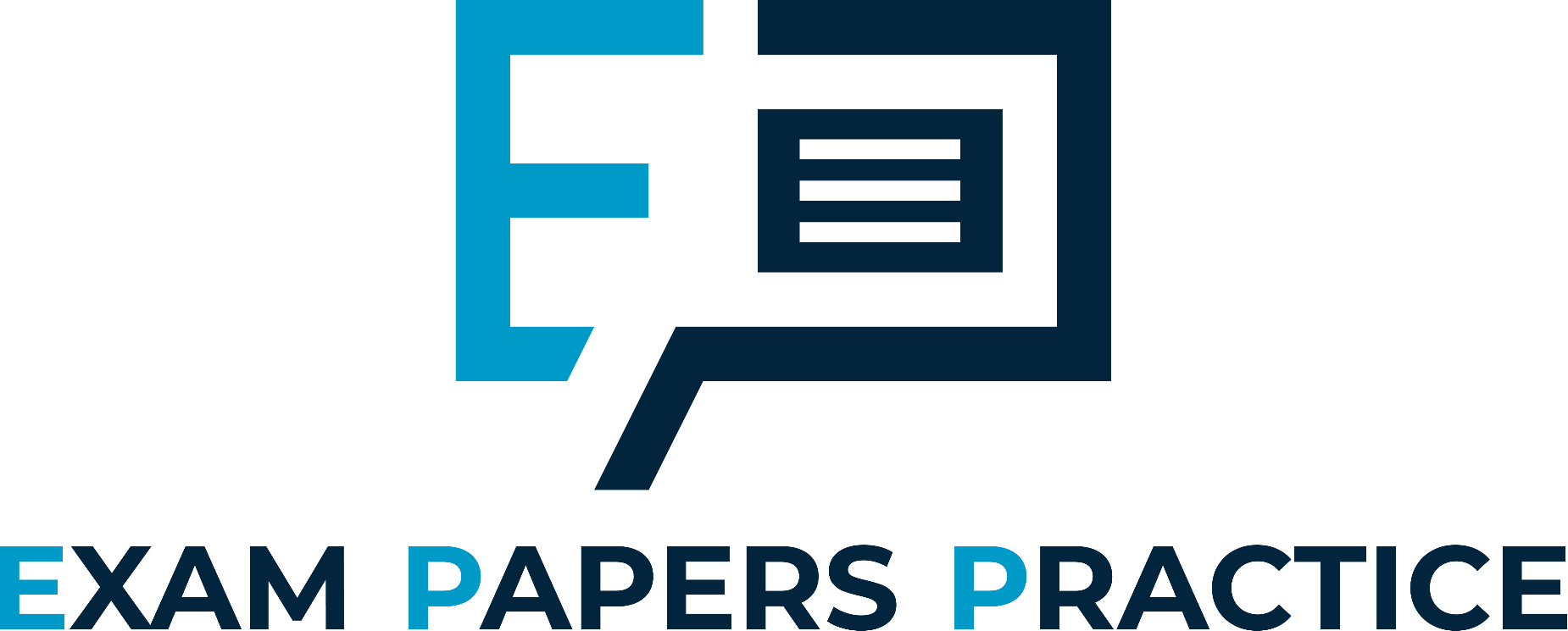 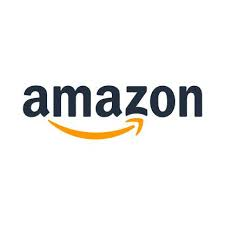 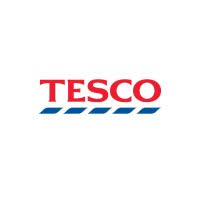 For more help, please visit www.exampaperspractice.co.uk
© 2025 Exams Papers Practice. All Rights Reserved
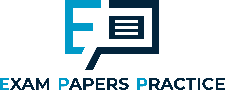 Product or market orientation
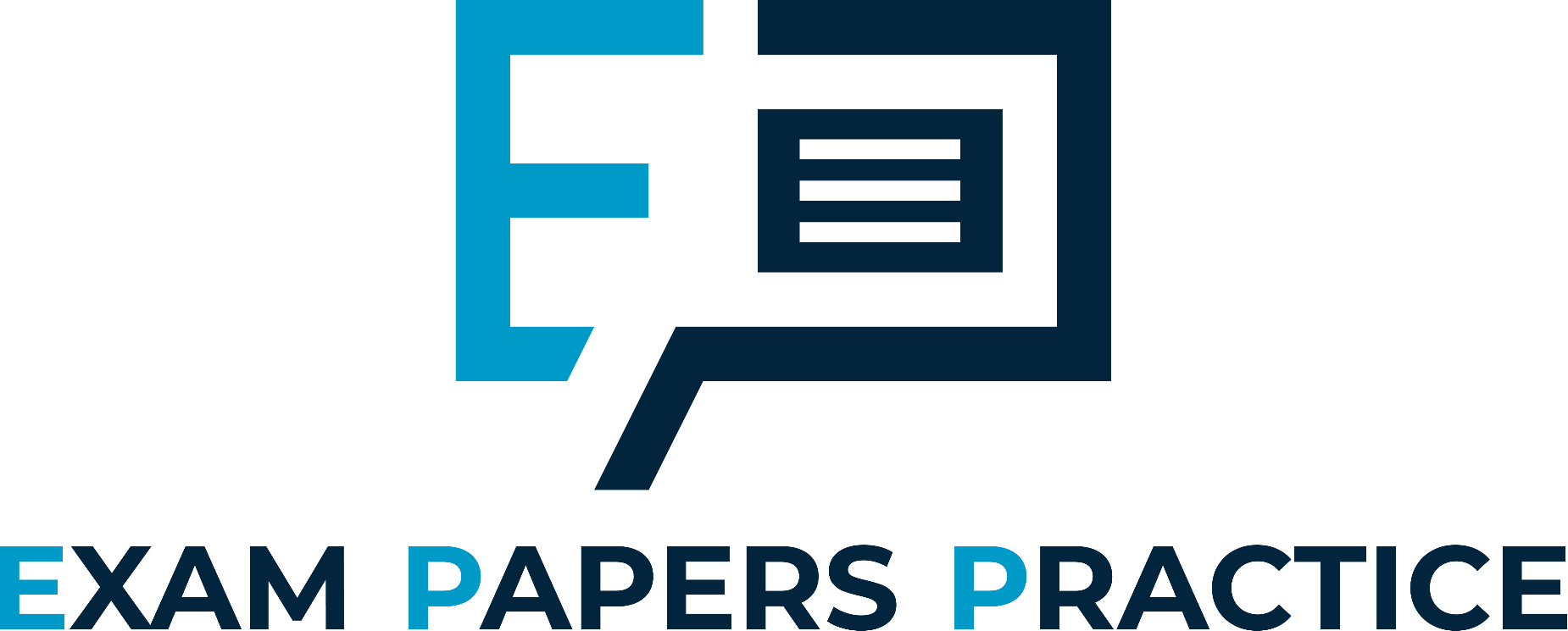 Task 1, Identify the advantages and disadvantages of product orientations and market orientation 

Task 2, “It's really hard to design products by focus groups. A lot of times, people don't know what they want until you show it to them.“ Steve Jobs 
Evaluate the risk of being product orientated.

Challenge; find real life example of a business moving from product orientation to market orientation.
For more help, please visit www.exampaperspractice.co.uk
© 2025 Exams Papers Practice. All Rights Reserved
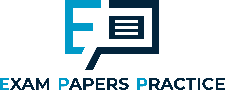 Test yourself
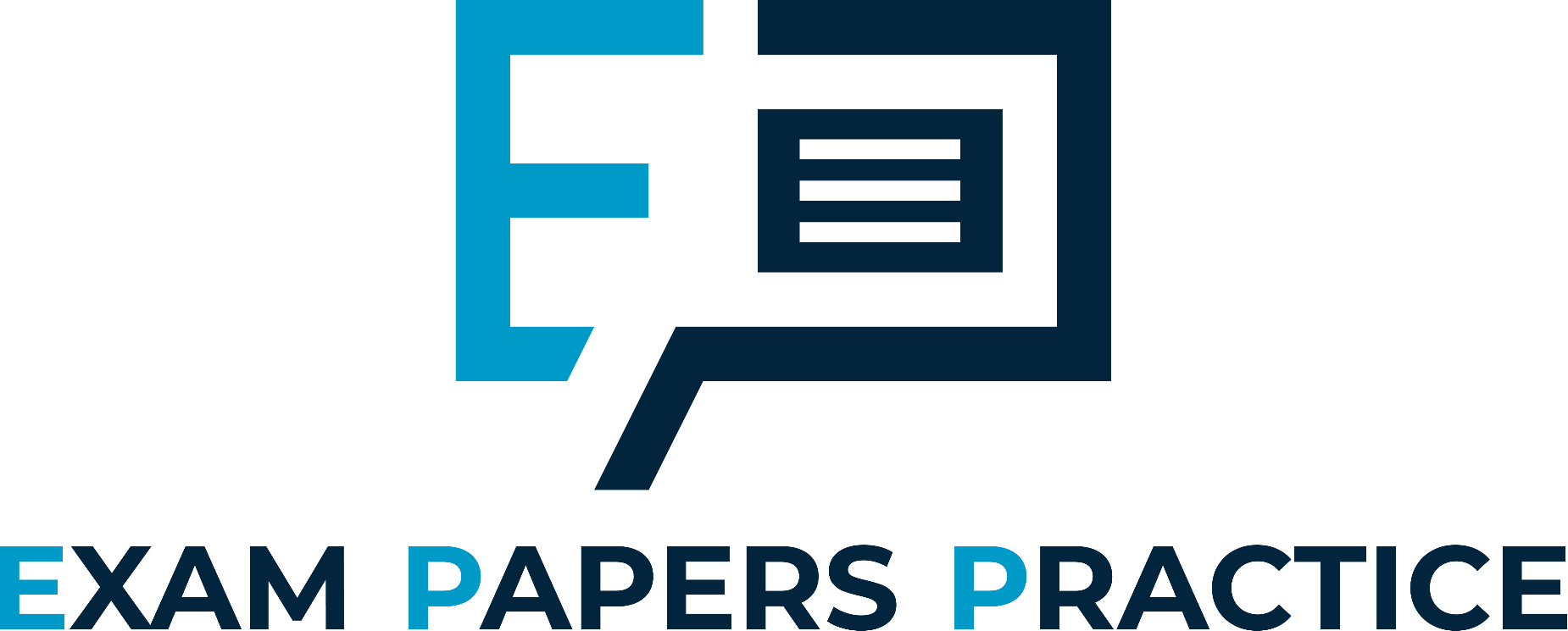 What is meant by the term market orientation?
What is meant by the term product orientation?
Distinguish between primary and secondary research.
Distinguish between qualitative and quantitative data.
What is meant by the term quota sampling?
State two other sampling techniques.
Describe the advantages and disadvantages of each type of sampling.
For more help, please visit www.exampaperspractice.co.uk
© 2025 Exams Papers Practice. All Rights Reserved